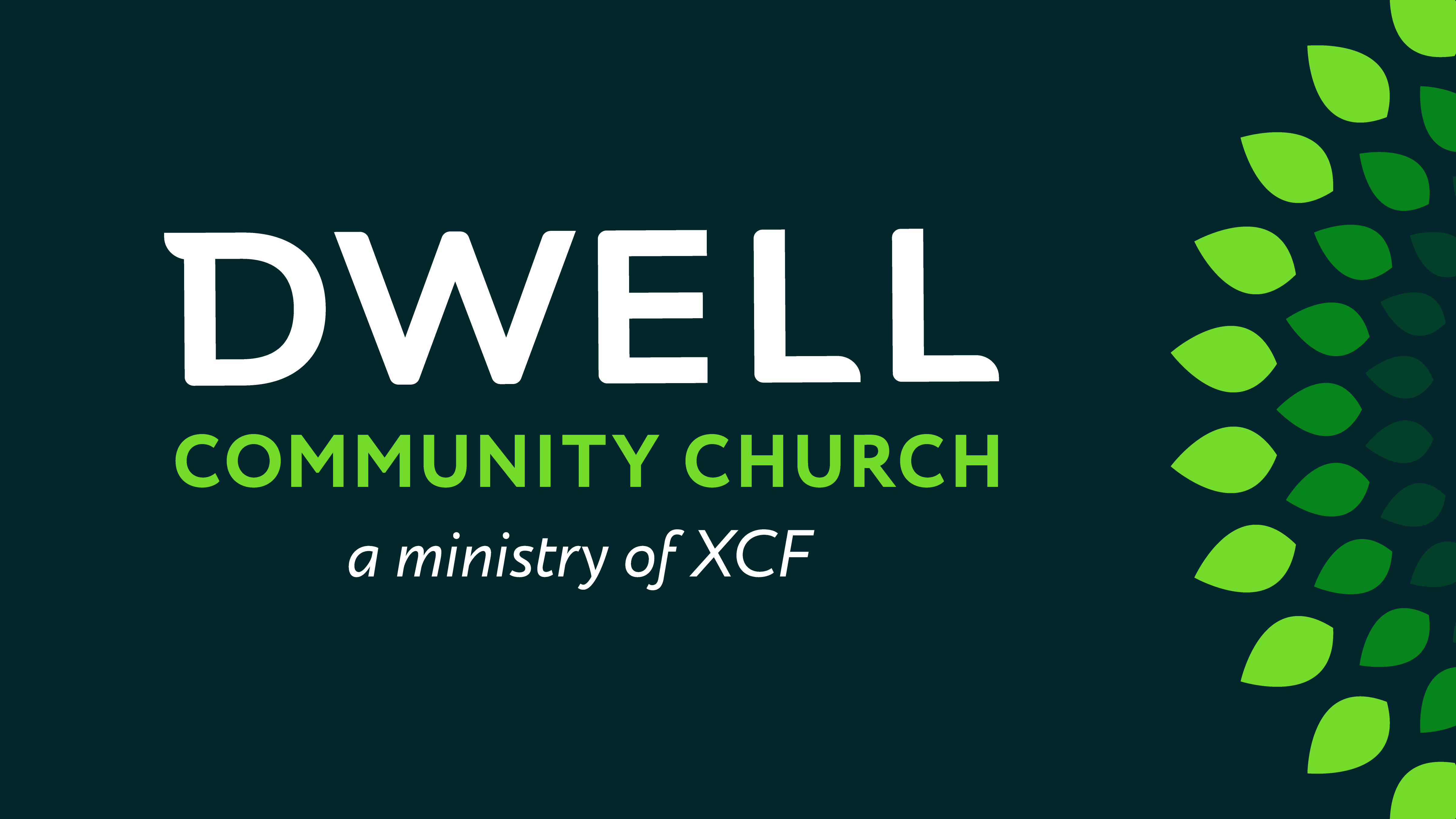 R O M A N S
Romans 15:1-13 Accept One Another
R O M A N S
Ch 12 – 16 How do we live as God’s people?
Romans 15:1 We who are strong must be considerate of those who are sensitive about things like this. We must not just please ourselves. 2 We should help others do what is right and build them up in the Lord. 3 For even Christ didn’t live to please himself. As the Scriptures say, “The insults of those who insult you, O God, have fallen on me.”
R O M A N S
Ch 12 – 16 How do we live as God’s people?
Psalm 69:9
Romans 15:1 We who are strong must be considerate of those who are sensitive about things like this. We must not just please ourselves. 2 We should help others do what is right and build them up in the Lord. 3 For even Christ didn’t live to please himself. As the Scriptures say, “The insults of those who insult you, O God, have fallen on me.”
R O M A N S
Ch 12 – 16 How do we live as God’s people?
Romans 15:4 Such things were written in the Scriptures long ago to teach us. And the Scriptures give us hope and encouragement as we wait patiently for God’s promises to be fulfilled.
R O M A N S
Ch 12 – 16 How do we live as God’s people?
Paul is setting up his next point …
Romans 15:4 Such things were written in the Scriptures long ago to teach  us. And the Scriptures give us hope and encouragement as we wait patiently for God’s promises to be fulfilled.
R O M A N S
Ch 12 – 16 How do we live as God’s people?
Romans 15:5 May God, who gives this patience and encouragement, help you live in complete harmony with each other, as is fitting for followers of Christ Jesus. 6 Then all of you can join together with one voice, giving praise and glory to God, the Father of our Lord Jesus Christ. 7 Therefore, accept one another …
R O M A N S
Ch 12 – 16 How do we live as God’s people?
Romans 15:5 May God, who gives this patience and encouragement, help you live in complete harmony with each other, as is fitting for followers of Christ Jesus. 6 Then all of you can join together with one voice, giving praise and glory to God, the Father of our Lord Jesus Christ. 7 Therefore, accept one another …
R O M A N S
Ch 12 – 16 How do we live as God’s people?
Romans 15:5 May God, who gives this patience and encouragement, help you live in complete harmony with each other, as is fitting for followers of Christ Jesus. 6 Then all of you can join together with one voice, giving praise and glory to God, the Father of our Lord Jesus Christ. 7 Therefore, accept one another …
Accept One Another
Romans 15:7 Therefore, accept one another just as Christ has accepted you so that God will be given glory. 8 Remember that Christ came as a servant to the Jews to show that God is true to the promises he made to their ancestors. 9 He also came so that the Gentiles might give glory to God for his mercies to them.
Accept One Another
Romans 15:7 Therefore, accept one another just as Christ has accepted you so that God will be given glory. 8 Remember that Christ came as a servant to the Jews to show that God is true to the promises he made to their ancestors. 9 He also came so that the Gentiles might give glory to God for his mercies to them.
Paul is concluding a major theme in Romans
Gentile Christians
Jewish Christians
Accept One Another
Romans 15:7 Therefore, accept one another just as Christ has accepted you so that God will be given glory. 8 Remember that Christ came as a servant to the Jews to show that God is true to the promises he made to their ancestors. 9 He also came so that the Gentiles might give glory to God for his mercies to them.
Why was it hard for them to accept one another?
Gentile Christians
Jewish Christians
Accept One Another
Romans 15:7 Therefore, accept one another just as Christ has accepted you so that God will be given glory. 8 Remember that Christ came as a servant to the Jews to show that God is true to the promises he made to their ancestors. 9 He also came so that the Gentiles might give glory to God for his mercies to them.
Why was it hard for them to accept one another?
cultural tension
Gentile Christians
Jewish Christians
Accept One Another
Romans 15:7 Therefore, accept one another just as Christ has accepted you so that God will be given glory. 8 Remember that Christ came as a servant to the Jews to show that God is true to the promises he made to their ancestors. 9 He also came so that the Gentiles might give glory to God for his mercies to them.
Why was it hard for them to accept one another?
historical tension
Gentile Christians
Jewish Christians
Accept One Another
Romans 15:7 Therefore, accept one another just as Christ has accepted you so that God will be given glory. 8 Remember that Christ came as a servant to the Jews to show that God is true to the promises he made to their ancestors. 9 He also came so that the Gentiles might give glory to God for his mercies to them.
Why was it hard for them to accept one another?
religious tension
Gentile Christians
Jewish Christians
Accept One Another
Exodus 19:6 and you shall be to Me a kingdom of priests and a holy nation.
Why was it hard for them to accept one another?
religious tension
Gentile Christians
Jewish Christians
distinction…
Accept One Another
Leviticus 19:33  Do not take advantage of foreigners who live among you in your land. 34 Treat them like native-born Israelites, and love them as you love yourself. Remember that you were once foreigners living in the land of Egypt.
Why was it hard for them to accept one another?
religious tension
Gentile Christians
Jewish Christians
distinction…
Accept One Another
Leviticus 19:33  Do not take advantage of foreigners who live among you in your land. 34 Treat them like native-born Israelites, and love them as you love yourself. Remember that you were once foreigners living in the land of Egypt.
Why was it hard for them to accept one another?
religious tension
Gentile Christians
Jewish Christians
distinction  superiority
Accept One Another
Leviticus 19:33  Do not take advantage of foreigners who live among you in your land. 34 Treat them like native-born Israelites, and love them as you love yourself. Remember that you were once foreigners living in the land of Egypt.
Why was it hard for them to accept one another?
religious tension
Gentile Christians
Jewish Christians
distinction  superiority  prejudice
Accept One Another
Leviticus 19:33  Do not take advantage of foreigners who live among you in your land. 34 Treat them like native-born Israelites, and love them as you love yourself. Remember that you were once foreigners living in the land of Egypt.
Why was it hard for them to accept one another?
religious tension
Gentile Christians
Jewish Christians
distinction  superiority  prejudice  distain
Accept One Another
Leviticus 19:33  Do not take advantage of foreigners who live among you in your land. 34 Treat them like native-born Israelites, and love them as you love yourself. Remember that you were once foreigners living in the land of Egypt.
Why was it hard for them to accept one another?
political tension
Gentile Christians
Jewish Christians
REJECTION
REJECTION
distinction  superiority  prejudice  distain
Accept One Another
Leviticus 19:33  Do not take advantage of foreigners who live among you in your land. 34 Treat them like native-born Israelites, and love them as you love yourself. Remember that you were once foreigners living in the land of Egypt.
These 2 groups were as alienated as groups get!
Gentile Christians
Jewish Christians
REJECTION
REJECTION
Accept One Another
Romans 15:7 Therefore, accept one another just as Christ has accepted you so that God will be given glory. 8 Remember that Christ came as a servant to the Jews to show that God is true to the promises he made to their ancestors. 9 He also came so that the Gentiles might give glory to God for his mercies to them.
These 2 groups were as alienated as groups get!
Gentile Christians
Jewish Christians
REJECTION
REJECTION
Accept One Another
Romans 15:7 Therefore, accept one another just as Christ has accepted you so that God will be given glory. 8 Remember that Christ came as a servant to the Jews to show that God is true to the promises he made to their ancestors. 9 He also came so that the Gentiles might give glory to God for his mercies to them.
These 2 groups were as alienated as groups get!
Somehow… alienation among people has a vertical solution
Gentile Christians
Jewish Christians
REJECTION
REJECTION
How is Jesus a basis for accepting one another?
Romans 15:7 Therefore, accept one another just as Christ has accepted you so that God will be given glory. 8 Remember that Christ came as a servant to the Jews to show that God is true to the promises he made to their ancestors. 9 He also came so that the Gentiles might give glory to God for his mercies to them.
Somehow… alienation among people has a vertical solution
Gentile Christians
Jewish Christians
REJECTION
REJECTION
How is Jesus a basis for accepting one another?
1) The cross is the great equalizer
Romans 15:7 Therefore, accept one another just as Christ has accepted you so that God will be given glory. 8 Remember that Christ came as a servant to the Jews to show that God is true to the promises he made to their ancestors. 9 He also came so that the Gentiles might give glory to God for his mercies to them.
God
Rom 1: the sin of the Gentiles
REJECTION
REJECTION
Gentile Christians
Jewish Christians
REJECTION
REJECTION
How is Jesus a basis for accepting one another?
1) The cross is the great equalizer
Romans 15:7 Therefore, accept one another just as Christ has accepted you so that God will be given glory. 8 Remember that Christ came as a servant to the Jews to show that God is true to the promises he made to their ancestors. 9 He also came so that the Gentiles might give glory to God for his mercies to them.
God
Rom 2: the sin of the Jews
REJECTION
REJECTION
REJECTION
REJECTION
Gentile Christians
Jewish Christians
REJECTION
REJECTION
How is Jesus a basis for accepting one another?
1) The cross is the great equalizer
Romans 15:7 Therefore, accept one another just as Christ has accepted you so that God will be given glory. 8 Remember that Christ came as a servant to the Jews to show that God is true to the promises he made to their ancestors. 9 He also came so that the Gentiles might give glory to God for his mercies to them.
God
REJECTION
REJECTION
REJECTION
REJECTION
Gentile Christians
Jewish Christians
REJECTION
REJECTION
The “bad news” is for everyone!
How is Jesus a basis for accepting one another?
1) The cross is the great equalizer
Romans 2:9 There will be  tribulation and distress for every soul of man who does evil, of the Jew first and also of the Greek
God
REJECTION
REJECTION
REJECTION
REJECTION
Paul takes great pains to show that both groups start in the same situation
Gentile Christians
Jewish Christians
REJECTION
REJECTION
The “bad news” is for everyone!
How is Jesus a basis for accepting one another?
1) The cross is the great equalizer
Romans 3:9 Well then, should we conclude that we Jews are better than others? No, not at all, for we have already shown that all people, whether Jews or Gentiles, are under the power of sin.
God
REJECTION
REJECTION
REJECTION
REJECTION
Paul takes great pains to show that both groups start in the same situation
Gentile Christians
Jewish Christians
REJECTION
REJECTION
The “bad news” is for everyone!
How is Jesus a basis for accepting one another?
1) The cross is the great equalizer
Romans 3:27 Where then is  boasting? It is excluded.
God
Yeah but certainly Jews are nearer to God than Gentiles, right?
REJECTION
REJECTION
REJECTION
REJECTION
Paul takes great pains to show that both groups start in the same situation
Gentile Christians
Jewish Christians
REJECTION
REJECTION
The “bad news” is for everyone!
“Far Off”
GOD
“Near”
Yeah but certainly Jews are nearer to God than Gentiles, right?
Ephesians 2:17 And He came and preached peace to you who were far away, and peace to those who were near;
“Far Off”
GOD
“Near”
Ephesians 2:17 And He came and preached peace to you who were far away, and peace to those who were near;
How is Jesus a basis for accepting one another?
2) Jesus is the great initiator
Romans 15:7 Therefore, accept one another just as Christ has accepted you so that God will be given glory. 8 Remember that Christ came as a servant to the Jews to show that God is true to the promises he made to their ancestors. 9 He also came so that the Gentiles might give glory to God for his mercies to them.
God
REJECTION
REJECTION
REJECTION
REJECTION
Gentile Christians
Jewish Christians
REJECTION
REJECTION
How is Jesus a basis for accepting one another?
2) Jesus is the great initiator
Romans 15:7 Therefore, accept one another just as Christ has accepted you so that God will be given glory. 8 Remember that Christ came as a servant to the Jews to show that God is true to the promises he made to their ancestors. 9 He also came so that the Gentiles might give glory to God for his mercies to them.
God
REJECTION
REJECTION
REJECTION
REJECTION
Gentile Christians
Jewish Christians
REJECTION
REJECTION
How is Jesus a basis for accepting one another?
2) Jesus is the great initiator
Romans 15:7 Therefore, accept one another just as Christ has accepted you so that God will be given glory. 8 Remember that Christ came as a servant to the Jews to show that God is true to the promises he made to their ancestors. 9 He also came so that the Gentiles might give glory to God for his mercies to them.
God
REJECTION
REJECTION
REJECTION
REJECTION
Gentile Christians
Jewish Christians
REJECTION
REJECTION
How is Jesus a basis for accepting one another?
2) Jesus is the great initiator
Romans 15:7 Therefore, accept one another just as Christ has accepted you so that God will be given glory. 8 Remember that Christ came as a servant to the Jews to show that God is true to the promises he made to their ancestors. 9 He also came so that the Gentiles might give glory to God for his mercies to them.
Genesis 12:2 And I will make you a great nation, And I will bless you, And make your name great; And so you shall be a blessing; 3 And I will bless those who bless you, And the one who curses you I will curse. And in you all the families of the earth will be blessed.”
How is Jesus a basis for accepting one another?
2) Jesus is the great initiator
Romans 15:7 Therefore, accept one another just as Christ has accepted you so that God will be given glory. 8 Remember that Christ came as a servant to the Jews to show that God is true to the promises he made to their ancestors. 9 He also came so that the Gentiles might give glory to God for his mercies to them.
2 Samuel 7:16  Your house and your kingdom shall endure before Me forever; your throne shall be established forever.
Jesus is the fulfillment of those promises!
How is Jesus a basis for accepting one another?
2) Jesus is the great initiator
Romans 5:6 For while we were still helpless, at the right time Christ died for the ungodly. 7 For one will hardly die for a righteous man; through perhaps for the good man someone would dare even to die. 8 But God demonstrates His own love toward us, in that while we were yet sinners, Christ died for us
2 Samuel 7:16  Your house and your kingdom shall endure before Me forever; your throne shall be established forever.
Jesus is the fulfillment of those promises!
How is Jesus a basis for accepting one another?
2) Jesus is the great initiator
Romans 15:7 Therefore, accept one another just as Christ has accepted you so that God will be given glory. 8 Remember that Christ came as a servant to the Jews to show that God is true to the promises he made to their ancestors. 9 He also came so that the Gentiles might give glory to God for his mercies to them.
God
That is grace!
REJECTION
REJECTION
ACCEPTANCE
REJECTION
Gentile Christians
Jewish Christians
REJECTION
God has delivered on His promise to rescue them
REJECTION
How is Jesus a basis for accepting one another?
2) Jesus is the great initiator
Romans 15:7 Therefore, accept one another just as Christ has accepted you so that God will be given glory. 8 Remember that Christ came as a servant to the Jews to show that God is true to the promises he made to their ancestors. 9 He also came so that the Gentiles might give glory to God for his mercies to them.
God
But wait! Those promises were made to the Jews, not the Gentiles!
REJECTION
REJECTION
ACCEPTANCE
REJECTION
Gentile Christians
Jewish Christians
REJECTION
REJECTION
How is Jesus a basis for accepting one another?
2) Jesus is the great initiator
Romans 15:9 That is what the psalmist meant when he wrote: “For this, I will praise you among the Gentiles; I will sing praises to your name.”
God
But wait! Those promises were made to the Jews, not the Gentiles!
REJECTION
REJECTION
ACCEPTANCE
REJECTION
Gentile Christians
Jewish Christians
REJECTION
REJECTION
Psalm 18:49
How is Jesus a basis for accepting one another?
2) Jesus is the great initiator
Romans 15:10 And in another place it is written, “Rejoice with his people, you Gentiles.”
God
But wait! Those promises were made to the Jews, not the Gentiles!
REJECTION
REJECTION
ACCEPTANCE
REJECTION
Gentile Christians
Jewish Christians
REJECTION
REJECTION
Deuteronomy 32:43
How is Jesus a basis for accepting one another?
2) Jesus is the great initiator
Romans 15:11 And yet again,
“Praise the Lord, all you Gentiles. Praise him, all you people of the earth.”
God
But wait! Those promises were made to the Jews, not the Gentiles!
REJECTION
REJECTION
ACCEPTANCE
REJECTION
Gentile Christians
Jewish Christians
REJECTION
REJECTION
Psalm 117:1
How is Jesus a basis for accepting one another?
2) Jesus is the great initiator
Romans 15:12 And in another place Isaiah said, “The heir to David’s throne will come, and he will rule over the Gentiles.They will place their hope on him.”
God
But wait! Those promises were made to the Jews, not the Gentiles!
REJECTION
REJECTION
ACCEPTANCE
REJECTION
Gentile Christians
Jewish Christians
REJECTION
REJECTION
How is Jesus a basis for accepting one another?
2) Jesus is the great initiator
Romans 15:12 And in another place Isaiah said, “The heir to David’s throne will come, and he will rule over the Gentiles.They will place their hope on him.”
God
But wait! Those promises were made to the Jews, not the Gentiles!
REJECTION
REJECTION
ACCEPTANCE
REJECTION
Gentile Christians
Jewish Christians
REJECTION
REJECTION
Isaiah 11:10
How is Jesus a basis for accepting one another?
2) Jesus is the great initiator
Romans 15:12 And in another place Isaiah said, “The heir to David’s throne will come, and he will rule over the Gentiles.They will place their hope on him.”
Those promises are for everyone!
God
REJECTION
REJECTION
ACCEPTANCE
REJECTION
Gentile Christians
Jewish Christians
REJECTION
REJECTION
Isaiah 11:10
How is Jesus a basis for accepting one another?
2) Jesus is the great initiator
Those promises are for everyone!
God
Genesis 12:3 And in you all the families of the earth will be blessed.
REJECTION
REJECTION
ACCEPTANCE
REJECTION
Isaiah 49:6 I will also make You a light of the nations so that My salvation may reach to the end of the earth.
Gentile Christians
Jewish Christians
REJECTION
REJECTION
How is Jesus a basis for accepting one another?
2) Jesus is the great initiator
Those promises are for everyone!
God
Genesis 12:3 And in you all the families of the earth will be blessed.
REJECTION
REJECTION
ACCEPTANCE
ACCEPTANCE
Isaiah 49:6 I will also make You a light of the nations so that My salvation may reach to the end of the earth.
Gentile Christians
Jewish Christians
REJECTION
REJECTION
How is Jesus a basis for accepting one another?
2) Jesus is the great initiator
Because of Jesus, this is God’s posture toward the whole world!
God
REJECTION
REJECTION
ACCEPTANCE
ACCEPTANCE
Gentile Christians
Jewish Christians
REJECTION
REJECTION
How is Jesus a basis for accepting one another?
2) Jesus is the great initiator
Because of Jesus, this is God’s posture toward the whole world!
God
Romans 1:16 For I am not  ashamed of this Good News about Christ. It is the power of God at work, saving everyone who believes
REJECTION
REJECTION
ACCEPTANCE
ACCEPTANCE
Gentile Christians
Jewish Christians
REJECTION
REJECTION
How is Jesus a basis for accepting one another?
2) Jesus is the great initiator
Because of Jesus, this is God’s posture toward the whole world!
God
Romans 1:16 For I am not  ashamed of this Good News about Christ. It is the power of God at work, saving everyone who believes
REJECTION
REJECTION
ACCEPTANCE
ACCEPTANCE
Gentile Christians
Jewish Christians
REJECTION
REJECTION
How is Jesus a basis for accepting one another?
2) Jesus is the great initiator
Because of Jesus, this is God’s posture toward the whole world!
God
Romans 1:16 For I am not  ashamed of this Good News about Christ. It is the power of God at work, saving everyone who believes— the Jew first and also the Gentile.
REJECTION
REJECTION
ACCEPTANCE
ACCEPTANCE
Gentile Christians
Jewish Christians
REJECTION
REJECTION
“Far Off”
GOD
“Near”
Ephesians 2:17 And He came and preached peace to you who were far away, and peace to those who were near;
How is Jesus a basis for accepting one another?
3) Jesus is the great Savior
Because of Jesus, this is God’s posture toward the whole world!
God
Romans 1:16 For I am not  ashamed of this Good News about Christ. It is the power of God at work, saving everyone who believes— the Jew first and also the Gentile.
REJECTION
REJECTION
ACCEPTANCE
ACCEPTANCE
Gentile Christians
Jewish Christians
REJECTION
REJECTION
How is Jesus a basis for accepting one another?
3) Jesus is the great Savior
Because of Jesus, this is God’s posture toward the whole world!
God
Romans 3:22 We are made right with God by placing our faith in Jesus Christ. And this is true for everyone who believes, no matter who we are.
REJECTION
REJECTION
ACCEPTANCE
ACCEPTANCE
Gentile Christians
Jewish Christians
REJECTION
REJECTION
How is Jesus a basis for accepting one another?
3) Jesus is the great Savior
Romans 3:29 After all, is God the God of the Jews only? Isn’t he also the God of the Gentiles? Of course he is. 30 There is only one God, and he makes people right with himself only by faith, whether they are Jews or Gentiles.
God
REJECTION
REJECTION
ACCEPTANCE
ACCEPTANCE
Gentile Christians
Jewish Christians
REJECTION
REJECTION
How is Jesus a basis for accepting one another?
3) Jesus is the great Savior
Romans 10:9 If you openly declare that Jesus is Lord and believe in your heart that God raised him from the dead, you will be saved…
God
REJECTION
REJECTION
ACCEPTANCE
ACCEPTANCE
Gentile Christians
Jewish Christians
REJECTION
REJECTION
How is Jesus a basis for accepting one another?
3) Jesus is the great Savior
Romans 10:9 If you openly declare that Jesus is Lord and believe in your heart that God raised him from the dead, you will be saved… 12 Jew and Gentile are the same in this respect. They have the same Lord, who gives generously to all who call on him. 13 For “Everyone who calls on the name of the Lord  will be saved.”
God
REJECTION
REJECTION
ACCEPTANCE
ACCEPTANCE
Gentile Christians
Jewish Christians
REJECTION
REJECTION
How is Jesus a basis for accepting one another?
3) Jesus is the great Savior
Romans 10:9 If you openly declare that Jesus is Lord and believe in your heart that God raised him from the dead, you will be saved… 12 Jew and Gentile are the same in this respect. They have the same Lord, who gives generously to all who call on him. 13 For “Everyone who calls on the name of the Lord  will be saved.”
God
ACCEPTANCE
ACCEPTANCE
ACCEPTANCE
ACCEPTANCE
Gentile Christians
Jewish Christians
REJECTION
REJECTION
How is Jesus a basis for accepting one another?
4) Jesus is the great unifier
Romans 10:9 If you openly declare that Jesus is Lord and believe in your heart that God raised him from the dead, you will be saved… 12 Jew and Gentile are the same in this respect. They have the same Lord, who gives generously to all who call on him. 13 For “Everyone who calls on the name of the Lord  will be saved.”
God
ACCEPTANCE
ACCEPTANCE
ACCEPTANCE
ACCEPTANCE
Gentile Christians
Jewish Christians
REJECTION
REJECTION
How is Jesus a basis for accepting one another?
Being reconciled to God gives us the foundation for reconciliation with one another
One truth…
Romans 1:5 Through Christ, God has given us the privilege and authority as apostles to tell Gentiles everywhere what God has done for them, so that they will believe and obey him, bringing glory to his name.6 And you are included among those Gentiles who have been called to belong to Jesus Christ. 7 I am writing to all of you in Rome who are loved by God and are called to be his own holy people.
How is Jesus a basis for accepting one another?
Being reconciled to God gives us the foundation for reconciliation with one another
One truth…
One calling…
Romans 1:5 Through Christ, God has given us the privilege and authority as apostles to tell Gentiles everywhere what God has done for them, so that they will believe and obey him, bringing glory to his name.6 And  you are included among those Gentiles who have been called to belong to Jesus Christ. 7 I am writing to all of you in Rome who are loved by God and are called to be his own holy people.
How is Jesus a basis for accepting one another?
Being reconciled to God gives us the foundation for reconciliation with one another
One truth…
One calling…
One love…
Romans 1:5 Through Christ, God has given us the privilege and authority as apostles to tell Gentiles everywhere what God has done for them, so that they will believe and obey him, bringing glory to his name.6 And  you are included among those Gentiles who have been called to belong to Jesus Christ. 7 I am writing to all of you in Rome who are loved by God and are called to be his own holy people.
How is Jesus a basis for accepting one another?
Being reconciled to God gives us the foundation for reconciliation with one another
One truth…
One calling…
One love…
One people…
Romans 1:5 Through Christ, God has given us the privilege and authority as apostles to tell Gentiles everywhere what God has done for them, so that they will believe and obey him, bringing glory to his name.6 And  you are included among those Gentiles who have been called to belong to Jesus Christ. 7 I am writing to all of you in Rome who are loved by God and are called to be his own holy people.
How is Jesus a basis for accepting one another?
Being reconciled to God gives us the foundation for reconciliation with one another
One family…
One Spirit…
One body…
One nation…
Romans 1:5 Through Christ, God has given us the privilege and authority as apostles to tell Gentiles everywhere what God has done for them, so that they will believe and obey him, bringing glory to his name.6 And  you are included among those Gentiles who have been called to belong to Jesus Christ. 7 I am writing to all of you in Rome who are loved by God and are called to be his own holy people.
How is Jesus a basis for accepting one another?
4) Jesus is the great unifier
The result: you can accept one another
God
ACCEPTANCE
ACCEPTANCE
ACCEPTANCE
ACCEPTANCE
ACCEPT ONE ANOTHER
Gentile Christians
Jewish Christians
Just “accept?”
Wikipedia.com: Acceptance 
is a person's agreement to experience a situation, to follow a process or condition (often a negative or uncomfortable situation) without attempting to change it, protest, or exit.
Just “accept?”
Just “accept?”
Is that what God is calling us to?
Wikipedia.com: Acceptance 
is a person's agreement to experience a situation, to follow a process or condition (often a negative or uncomfortable situation) without attempting to change it, protest, or exit.
Romans 15:7 Therefore, accept each other just as Christ has accepted you so that God will be given glory.
Just “accept?”
Accept  ≠  “put up with”
Proslambano: 
To take to one’s self; to take by the hand;
to take as one’s companion; 
to receive, i.e. grant one access to one's heart
Romans 15:7 Therefore, accept each other just as Christ has accepted you so that God will be given glory.
Just “accept?”
Accept  ≠  “put up with”
Proslambano: 
To take to one’s self; to take by the hand;
to take as one’s companion; 
to receive, i.e. grant one access to one's heart
Romans 15:7 Therefore, accept each other just as Christ has accepted you so that God will be given glory.
Just “accept?”
Paul is casting a vision
Autos phroneo: one mind
Romans 15:5 May God, who gives this patience and encouragement, help you live in complete harmony with each other, as is fitting for followers of Christ Jesus. 6 Then all of you can join together with one voice, giving praise and glory to God, the Father of our Lord Jesus Christ.
Just “accept?”
Paul is casting a vision
Romans 15:5 May God, who gives this patience and encouragement, help you live in complete harmony with each other, as is fitting for followers of Christ Jesus. 6 Then all of you can join together with one voice, giving praise and glory to God, the Father of our Lord Jesus Christ.
Just “accept?”
Paul is casting a vision
Romans 15:5 May God, who gives this patience and encouragement, help you live in complete harmony with each other, as is fitting for followers of Christ Jesus. 6 Then all of you can join together with one voice, giving praise and glory to God, the Father of our Lord Jesus Christ.
When we get this right, we show the world who God is
Just “accept?”
Accept  ≠  “put up with”
Romans 15:7 Therefore, accept each other just as Christ has accepted you so that God will be given glory.
When we get this right, we show the world who God is
Just “accept?”
Accept  ≠  “put up with”
Unifying people is a demonstration of God’s power
The Body of Christ is a group of seemingly irreconcilable people, brought together by God Himself
Romans 15:26 For Macedonia and Achaia have been pleased to make a contribution for the poor among the saints in Jerusalem. 27 Yes, they were pleased to do so, and they are indebted to them. For if the Gentiles have shared in their spiritual things, they are indebted to minister to them also in material things.
When we get this right, we show the world who God is
Just “accept?”
Accept  ≠  “put up with”
Unifying people is a demonstration of God’s power
The Body of Christ is a group of seemingly irreconcilable people, brought together by God Himself
Have you gotten to experience this?
Just “accept?”
Accept  ≠  “put up with”
Romans 15:5 May God, who gives this patience and encouragement, help you live in complete harmony with each other, as is fitting for followers of Christ Jesus. 6 Then all of you can join together with one voice, giving praise and glory to God, the Father of our Lord Jesus Christ.
Romans 15:13 I pray that God, the source of hope, will fill you completely with joy and peace because you trust in him. Then you will overflow with confident hope through the power of the Holy Spirit.
This is a picture of hope for humanity
Romans 14:11  As I live, says the Lord, every knee shall bow to Me,And every tongue shall give praise to God.
Do you see the tremendous hope in this passage?
If God can reconcile Jews and Gentiles, He can reconcile anyone!
And He will!
Romans 15:13 I pray that God, the source of hope, will fill you completely with joy and peace because you trust in him. Then you will overflow with confident hope through the power of the Holy Spirit.
This is a picture of hope for humanity
Romans 14:11  As I live, says the Lord, every knee shall bow to Me,And every tongue shall give praise to God.
How could anything like that ever be possible?
Romans 15:13 I pray that God, the source of hope, will fill you completely with joy and peace because you trust in him. Then you will overflow with confident hope through the power of the Holy Spirit.
This is a picture of hope for humanity
Romans 14:11  As I live, says the Lord, every knee shall bow to Me,And every tongue shall give praise to God.
How could anything like that ever be possible?
Romans 15:13 I pray that God, the source of hope, will fill you completely with joy and peace because you trust in him. Then you will overflow with confident hope through the power of the Holy Spirit.
This is a picture of hope for humanity
Romans 14:11  As I live, says the Lord, every knee shall bow to Me,And every tongue shall give praise to God.
The only way that could ever be possible would be to come together under God
Romans 15:13 I pray that God, the source of hope, will fill you completely with joy and peace because you trust in him. Then you will overflow with confident hope through the power of the Holy Spirit.
This is a picture of hope for humanity
Romans 14:11  As I live, says the Lord, every knee shall bow to Me,And every tongue shall give praise to God.
In Christ, what we have in common supersedes what makes us different
Romans 15:13 I pray that God, the source of hope, will fill you completely with joy and peace because you trust in him. Then you will overflow with confident hope through the power of the Holy Spirit.
This is a picture of hope for humanity
Revelation 7:9 After this I saw a vast crowd, too great to count, from every nation and tribe and people and language, standing in front of the throne and before the Lamb. They were clothed in white robes and held palm branches in their hands. 10 And they were shouting with a great roar, “Salvation comes from our God who sits on the throne and from the Lamb!”
R O M A N S
God wants you to be near Him
God wants us to be near one another
God
ACCEPTANCE
ACCEPTANCE
Gentile Christians
Jewish Christians
ACCEPTANCE
Romans 15:5 May God, who gives this patience and encouragement, help you live in complete harmony with each other, as is fitting for followers of Christ Jesus. 6 Then all of you can join together with one voice, giving praise and glory to God, the Father of our Lord Jesus Christ.
God
ACCEPTANCE
ACCEPTANCE
Gentile Christians
Jewish Christians
ACCEPTANCE
Romans 15:5 May God, who gives this patience and encouragement, help you live in complete harmony with each other, as is fitting for followers of Christ Jesus. 6 Then all of you can join together with one voice, giving praise and glory to God, the Father of our Lord Jesus Christ.
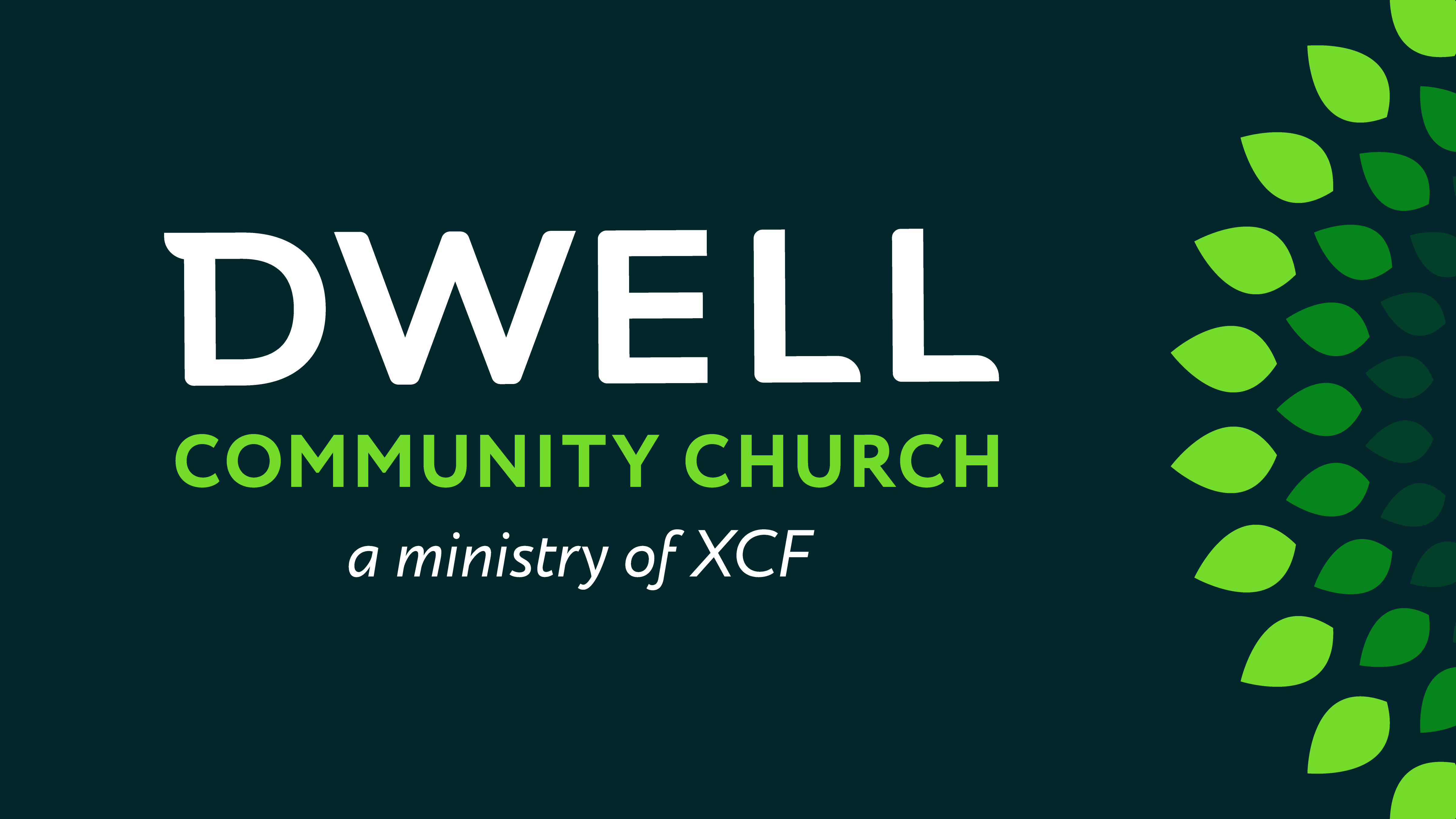